Using the Law of Requisite Variety (LRV) to Manage Selected Federal Programs
Presentation at the Policy Studies Organization Dupont Summit
December 2, 2016
Morris Bosin - Presenter
Overview
How do Federal leaders design programs that successfully address the complex and varied needs of their stakeholders?

They design a management approach with a sufficient variety  of strategies to match the varied needs of the stakeholders

Insufficient variety does not effectively meet stakeholder needs.  Too much variety poses fundamental challenges in managing the program.

Establishing requisite variety requires achieving a delicate balance between over-complexity and over-simplification

You need to collect the right kind of information about the environment in order to design effective strategic responses
Conversation with My Son – An Ardent Backpacker and Hiker
Me:  Would you like to hear about a topic I'm discussing at an upcoming forum?
Son:  If you  must.
Me:  It's called the Law of Requisite Variety
Son:  Explain
Me:  Blah blah blah
Son: Let me see if I can explain it in my own terms
I'm packing for a one week trip this January on the Appalachian Trail.  If I don't pack the right stuff I may get hungry, frozen, lost or attacked by a bear. If I pack for every single possible eventuality the backpack will weigh 90 pounds and I won't be able to stand up.  So I have to pack for the important stuff.
Son:  Did I get it?
Me:   You got it!
Three Key Steps in Establishing Requisite Variety - Scoping, Modeling, Strategizing
2. Modeling: Construct a representation of the stakeholder  environment, highlighting key differentiators
1. Scoping:  Identify the stakeholder environment in all of its complexity
3. Strategizing:  Tailor strategies to address significant components of the stakeholder environment
Unlike mechanical systems or laboratory conditions, the design of Federal programs is impacted by several factors.  This complicates the design process
Distributed decision making and goal divergence
Multi-level problem solution
Technical
Federal
Exec.
Industry
Managerial
Political
Congress
Citizen
State
Cultural
Recipient
Tribal
High velocity environment
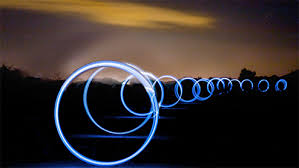 Applying Requisite Variety to  Two Federal Programs
FDA – New Drug Review
Responsible for reviewing investigational, new, and generic drug applications from industry  to determine their safety and efficacy
Around 100 to 200 new drug applications are reviewed annually, and about 20-25 new molecular entities are also reviewed (breakthrough drugs)
Although safety and efficacy is their mandate, FDA is surrounded by stakeholders with varied goals and interests
Bureau of Indian Education
Oversees educational standards and teaching strategies for 183 BIE-owned schools, and Tribal schools, enrolling over 41,000 students. and Indian colleges and universities
Must respect the sovereignty of Tribal nations and work in the best interest of students' current and future quality of life
FDA Drug Review Example – From Model Building to Strategy Formulation
2. Model the drug development universe
1. Identify the scope of drug development efforts that must be regulated to ensure safe and effective use
Investigational new drugs
New molecular entities
Generic drugs
Non-prescription drugs
3. Tailor strategies to address significant components of the drug universe
FDA Example – Two Extremes
Symptoms of Over Complexity in the Management Model
Proliferation of drug standards to match new technology breakthroughs overwhelm the ability of FDA to manage or industry to comply
Slower drug review times
Backlog of drug applications
Symptoms of Over Simplification in the Management Model
Agency unresponsive to critical demands for treatment – AIDS epidemic example
Utilization of traditional brick-and-mortar, paper-intensive regulatory practices in light of online trading environment and globalization of drug industry
FDA Complexity Challenges and Variety Reducing Solutions
Challenge 
Drug approval decisions are a composite of multi-level perspectives
Technical – Science assesses the risk
Managerial – Reviewers must consider costs vs benefits in managing the risk
Political – Review decisions influenced by views of current Administration
Cultural – Lawyers and scientists operate from different paradigms – must arrive at consensus
Impact
Slower drug reviews
Needed medications do not reach patients
Variety-Reducing Solution
Collaboration – FDA advisory committees provide neutral perspective in drug review decisions
Standard protocols define specific roles for scientists, managers and lawyers in the review process
User fees for drug review and performance metrics drive accountability and help to galvanize different perspectives to support review decisions
FDA attempts to maintain political neutrality
FDA Complexity Challenges and Variety Reducing Solutions
Challenge
High velocity technology environment
Difficult for drug reviewers to keep pace with changes
Difficult for pharmaceutical firms to focus drug development efforts so that they comply with FDA research protocols
Impact
Slower drug reviews
Needed medications do not reach patients
Variety-Reducing Solution
Technology forecasting - Recruit and train chemists, physicians and pharmacologists based on forecasting emerging trends in new drug development
Early consultation - Provide guidance to drug manufacturers early in the drug R&D process to ensure quality applications
Online reviews of drug applications to accelerate drug review process
Computer simulations to test impact of new molecular entities on the human body; reduces need for time consuming tests using animals
Indian Education Example – From Model Building to Strategy Formulation
2. Model the Indian Education universe
1. Identify the scope of Indian Education challenges in Indian Country
Tribal schools
BIA-owned schools
Indian colleges
Pre-school
3. Tailor strategies to address significant components of the Indian Education universe
Indian Education Example – Two Extremes
Symptoms of Over Complexity in the Management Model
Proliferation of approaches to educational standards between Federal, state and Tribal entities strain school administrators' capacity to teach and test simultaneously
Symptoms of Over Simplification in the Management Model
Over-reliance on uniform national educational standards is unresponsive to individual needs for educational standards at the Tribal level
Indian Education Challenges and Variety Reducing Solutions
Challenge
Conflicting Federal, state and tribal standards of learning
Tension between goals of maintaining cultural integrity and preparing students to succeed in the larger society
Impact
Testing overwhelms teaching environment, leaving little room for learning
Frustrated students who are being tested at levels beyond their capacity
Students marginalized between cultures that detract from learning readiness
Variety-Reducing Solution
 Collaborate among governing entities to align standards; have minimum core competencies throughout – establish intergovernmental bodies
Align from top down or bottom up?
Establish strong leadership at the school level that can mitigate the impact of complex and competing standards; strong leaders are great variety reducers
Generic Strategies to Reduce Complexity/Absorb Variety
Form partnerships that combine complementary capabilities and create synergies "2+2=5" impact
 Johnson & Johnson – FDA - FBI – developed a holistic solution to Tylenol tampering

Economies of scale 
 FDA shares laboratory space with other Federal and state agencies to spread fixed costs 
 Schools spread fixed costs by renting facilities for non-education purposes

Transfer core competencies 
 Provide guidance to drug manufacturers early in the drug  R&D process to ensure quality applications
 Establish teacher mentoring programs
Generic Strategies to Reduce Complexity/Absorb Variety
Prioritize risks 
 Assess student risks; design tailored educational curricula for students at highest risk 
 Establish fast track reviews for most needed drugs

Use information technology 
 Accelerate drug review by submitting online drug applications 
 Broaden educational opportunities through online learning; Kahn School example 

Improve process design 
 Parallel rather than sequential drug review steps 
 Team teaching
Summary
Federal managers instinctively employ LRV in managing complex problems
The challenge is achieving the delicate balance between over-complexity and over-simplification in the design of an effective management approach
Unlike closed mechanical or human systems, the LRV approach encounters extenuating circumstances when applied in the dynamic open system environment of a Federal program 
Strategies are available to assist in reducing complexity and enabling successful problem management…if not resolution
Appendix
FDA Example – Important Considerations
Indian Education Example – Important Considerations
Complexity Challenges and Strategic Solutions to Enhance Requisite Variety
Additional Considerations That Impact the Design of the Regulatory Model
Federal programs exist in an open system milieu.  Many stakeholders influence program design, as do other characteristics of the operating environment.  Unlike mechanical systems or laboratory conditions, the design of Federal program are impacted by several considerations.  These are a few:
Impact on Program Design
Impact on Program Design
Considerations
Distribution of decision making authority
Must mediate decision rules
Decentralized
Simplifies decision rules
Centralized
Goal coherence among stakeholders
Must include resolution process
Conflict
Consensus
Clear criteria for success
Levels at which issue must be addressed – technical, managerial, political, cultural
Single level - technical
Must add nodes to address each level
Simplifies model
Multiple levels
Rate of environmental change
Greater capacity for complexity
Must include 'surge' capacity
Stable to moderate
High velocity